TERRE Trans European Replacement Reserves Exchange
EBSG meeting

01st July 2019
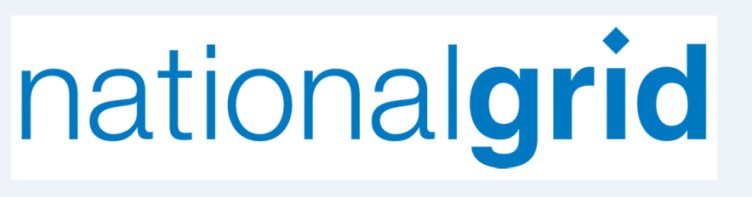 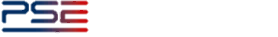 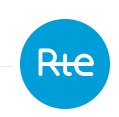 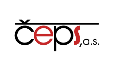 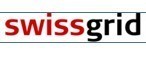 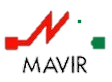 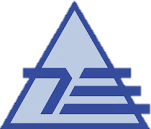 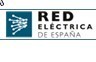 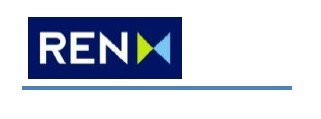 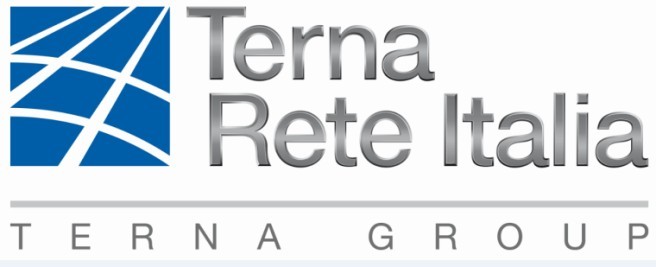 Topic 1: Introduction from TSOs and NRAs
24/06/2019
2
1. Introduction
TERRE project - Participating TSOs & NRAs
The following countries plan to use Replacement Reserves:
Region 1  
France (RTE) - CRE
Italy (TERNA) - ARERA
Portugal (REN) - ERSE
Spain (REE) - CNMC
Switzerland (SG) - Elcom
Great Britain (NG) - Ofgem
Region 2
Poland  (PSE) - URE
CZ (CEPS) - ERU
Region 3
Romania (TEL) - ANRE
Hungary (MAVIR) - MEKH 
Bulgaria (ESO) - DKER
Observers:
Greece (ADMIE)
Nordic area
RR TSO
Non RR TSO
24/06/2019
3
1. Introduction
High level planning
2018
2019
Define future LIBRA operational framework
Legal
RRIF draft
RRIF PC and assessment
RRIF validation by NRAs
Approval
RRIF Validated
Launch B1/B2/F services
TERRE Platform Implementation
Launch Lot C services
Design
RFP phase lot C
GO Live window
Launch Lot D services
RFP phase lot D
RFP phase lot E
Launch Lot E services
Start-up stage
B1/B2 Design stage
B1/B2 Development stage
B1/B2 FAT stage
UAT
IOP
//run
Implementation
B1: Optimization Module; B2: Data Management Module; F: Testing; C: Hosting; D: IT monitoring; E: Financial service
Today
24/06/2019
4
Topic 2: RR pricing and TSO-TSO settlement rules applied for the RR Platform Go-Live
24/06/2019
5
2. RR pricing and TSO-TSO settlement rules applied for the RR Platform Go-Live
Highlights
Pricing proposal (link)
TSO-TSO settlement proposal (link)
Article 3: General principles 
Article 4: Additional Provisions for the Pricing of Standard RR Balancing Energy Product Bids
Article 6: Settlement of the intended balancing energy activated for system constraints purposes
When TERRE goes live, to simplify the calculation, the extra cost due to constraint will be equally paid by the TSOs who evoke the request. In a later stage it will be divided proportionally to the sum of the differences between the flow from CC run and UC run on each interconnector
These rules will be implemented for TERRE go live but may change in the future because the proposals are still not validated by ACER
24/06/2019
6
Topic 3: Algorithm Optimisation Function description-part 1
24/06/2019
7
3. Algorithm Optimisation Function description-part 2
Optimization Algorithm – Counter-activations’ treatment
Existing solution
The existing implemented solution in LIBRA allows counter-activations but as agreed in the RRIF, TERRE will monitor counter-activations during the first year of operation and the project is working on solutions to limit them 


Potential prevention of counter-activations:
Theoretical formulation
Implementation has not yet been done 
Not possible to conclude if this option can return a feasible solution within the specified time limit
Proposal for minimizing counter-activations
24/06/2019
8
3. Algorithm Optimisation Function description-part 2
Optimization Algorithm – Counter-activations’ treatment
Splitting of needs and bids
Bids
Needs
Need-to-need
Need-to-bid
Bid-to-need
Bid-to-bid
Objective function
Maximize: Need satisfaction + Need matching surplus – Counter activations
24/06/2019
9
3. Algorithm Optimisation Function description-part 2
Optimization Algorithm – Counter-activations’ treatment
Example (1/2)
Inputs:
ATC does not affect the results
24/06/2019
10
3. Algorithm Optimisation Function description-part 2
Optimization Algorithm – Counter-activations’ treatment
Example (2/2)
Outputs:
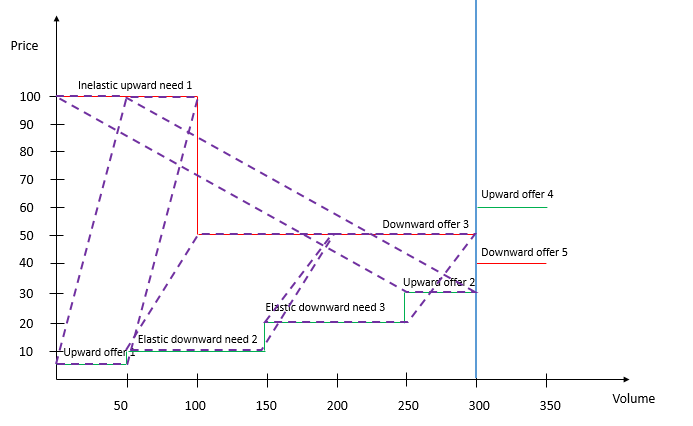 24/06/2019
11
Topic 4: RR process timing
24/06/2019
12
4. RR process timing
Timeline
RR Balancing Energy Gate Closure Time
TSO Energy Bid Submission Gate Closure Time
Adjusted to H-55 end of 2020*
H-60min
H-35min
H-70min
H-40min
H
H+60 min
H-30 min
Results communication and verification phase
Clearing phase
Tendering phase
Pre-tendering phase
Delivery period
Activation period
- BSPs submit offers 
to TSOs
- submit imbalance needs 
- submit offers
- submit ATC
- submit HVDC constraints and schedules (optional)
- allocate offers to needs
- determine prices
- calculate XB schedules
- send accepted offers 
     & satisfied needs
- send XB schedules
- send clearing prices
- send remaining ATC
- send net positions
TSO BSP communication period
- Submit transparency data
- Activate offers
Common
platform 
responsibility
TSO responsibility
Common platform responsibility
TSO responsibility
RR process consists of the following phases:
pre-tendering phase
tendering phase
clearing phase
results communication and verification phase
activation phase
delivery phase
* Ongoing assessment to determine whether all TSOs will be able to meet this deadline knowing the go live dates are postponed
24/06/2019
13
Topic 5: Parallel Run phase, BSP involvement and planning for Go-Live(s)
24/06/2019
14
5. Parallel Run phase, BSP involvement and planning for Go-Live(s)
Objectives
Verify correct interaction of platform and TSO systems when all connected – prove that configuration is correct and all data & message paths fully functional
Check on operational procedures and exception handling, including human communication paths and processes, fall-back procedures
Demonstrate end-to-end process operation
Gain experience of result of optimisation with data as close to “real-life” as possible
Confirm readiness for Go-Live
24/06/2019
15
5. Parallel Run phase, BSP involvement and planning for Go-Live(s)
Scope
All platform functions including financial outputs
West Region only – all TSOs in the region (though not necessarily starting at the same time)
All bid types
Use of Desired Flow Ranges
Area de-coupling
24/06/2019
16
5. Parallel Run phase, BSP involvement and planning for Go-Live(s)
Go live forecasts
These new forecasts will require requests for derogation which will be submitted to NRAs for approval
24/06/2019
17
5. Parallel Run phase, BSP involvement and planning for Go-Live(s)
Timeframe to reflect TSO forecast go-live dates
GL
// run region-W
// run extension if needed
REE
REN
RTE
NG
TERNA
SG
f/c GL Q1 2021
(Stand-alone)
Region CZ-PL
CEPS
// run region-E
PSE
24/06/2019
18
5. Parallel Run phase, BSP involvement and planning for Go-Live(s)
Outcomes & assessment
Following aspects can be checked from platform reports:
Clearing result gap size
24/06/2019
19
5. Parallel Run phase, BSP involvement and planning for Go-Live(s)
Open points
Confirmation of each TSO expected Go-live date (affects planning of end of parallel run)
Participation of BSPs (local organisation)
24/06/2019
20
Topic 6: Transparency and publication
24/06/2019
21
6. Transparency and publication
Transparency reporting from Libra
Legal background
Libra undertakes transparency reporting in accordance with Transparency Regulation (TR) and Guideline on Electricity Balancing (EB GL).
Following articles are in scope for Libra:
TR art. 17.1.f – Balancing energy prices
EB GL art. 12.3.b&c - Balancing energy bids  and their conversion
EB GL art. 12.3.e(iii & iv) – Aggregated offered, activated and unavailable balancing energy bids
24/06/2019
22
6. Transparency and publication
Transparency reporting from Libra
Implementation
Reporting performed according to ENTSO-E Manual of Procedures v3r2.
Libra reports on standard RR product only.
Data reported for all scheduling areas connected to the Libra platform.
Data delivered for every hour at H+30 the latest, with 15-minute resolution.
24/06/2019
23
Topic 7: Q&A
24/06/2019
24
Thanks!
24/06/2019
25